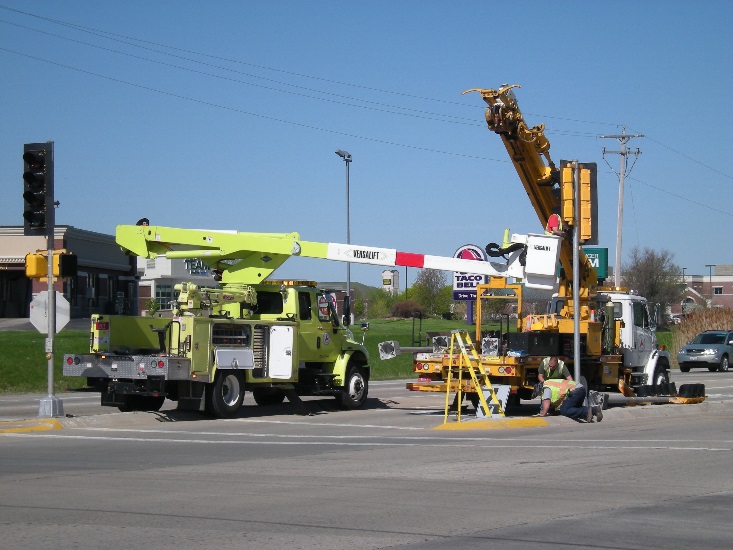 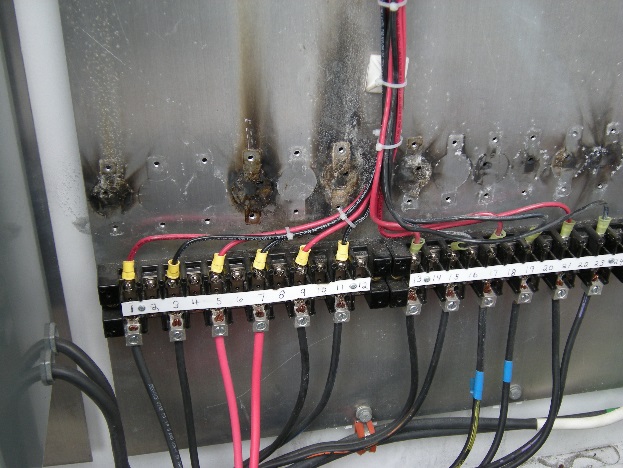 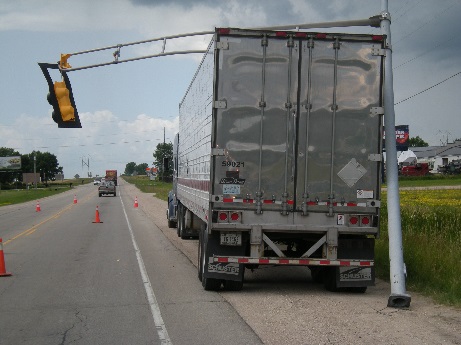 Electrical
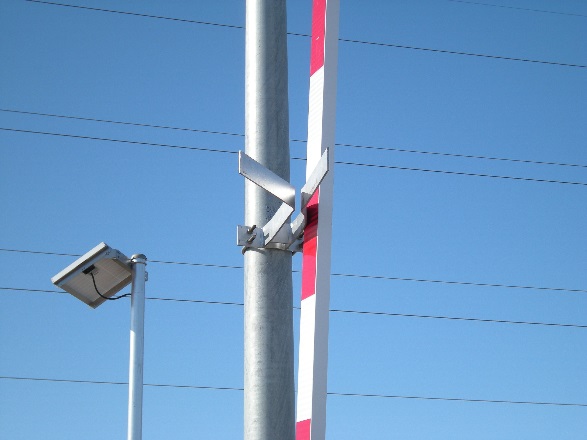 Traffic Section, Electrical Unit
March 16, 2016 ▪▪▪ NWTC
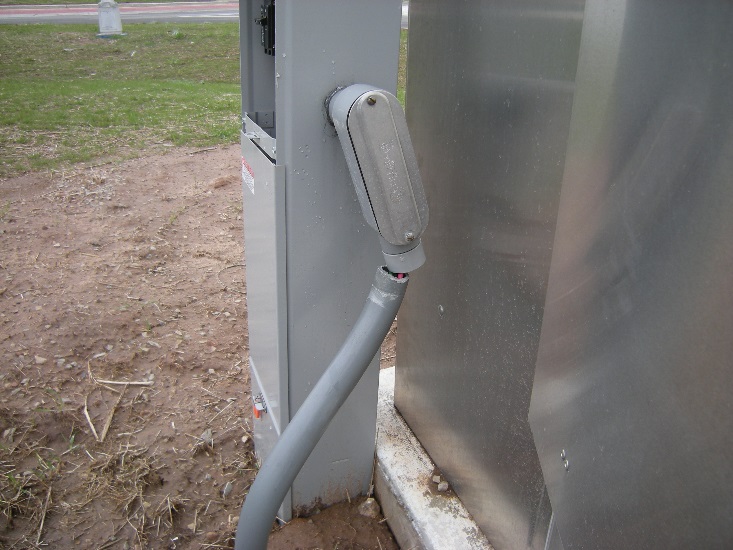 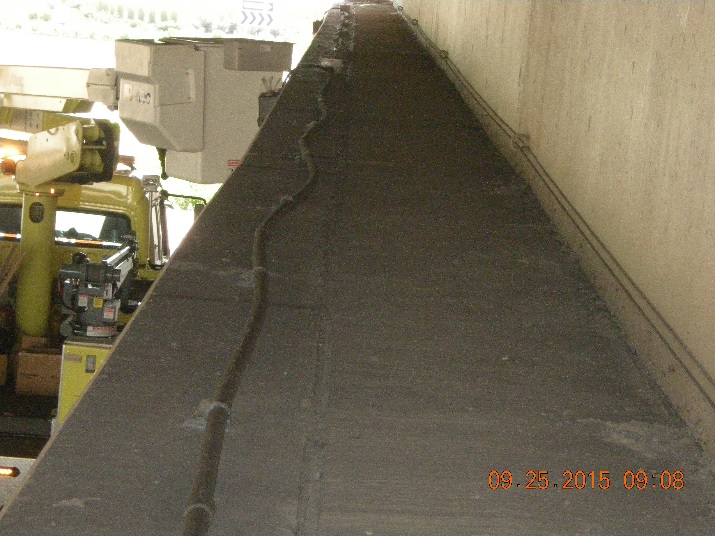 Electrical
Pull Boxes
New Pull Boxes
Non-Conductive
No Ground
Traffic Signal and Lighting Wire
How do we Estimate
Round-up
How do you field measure
Additional wire in PB’s, poles, etc.
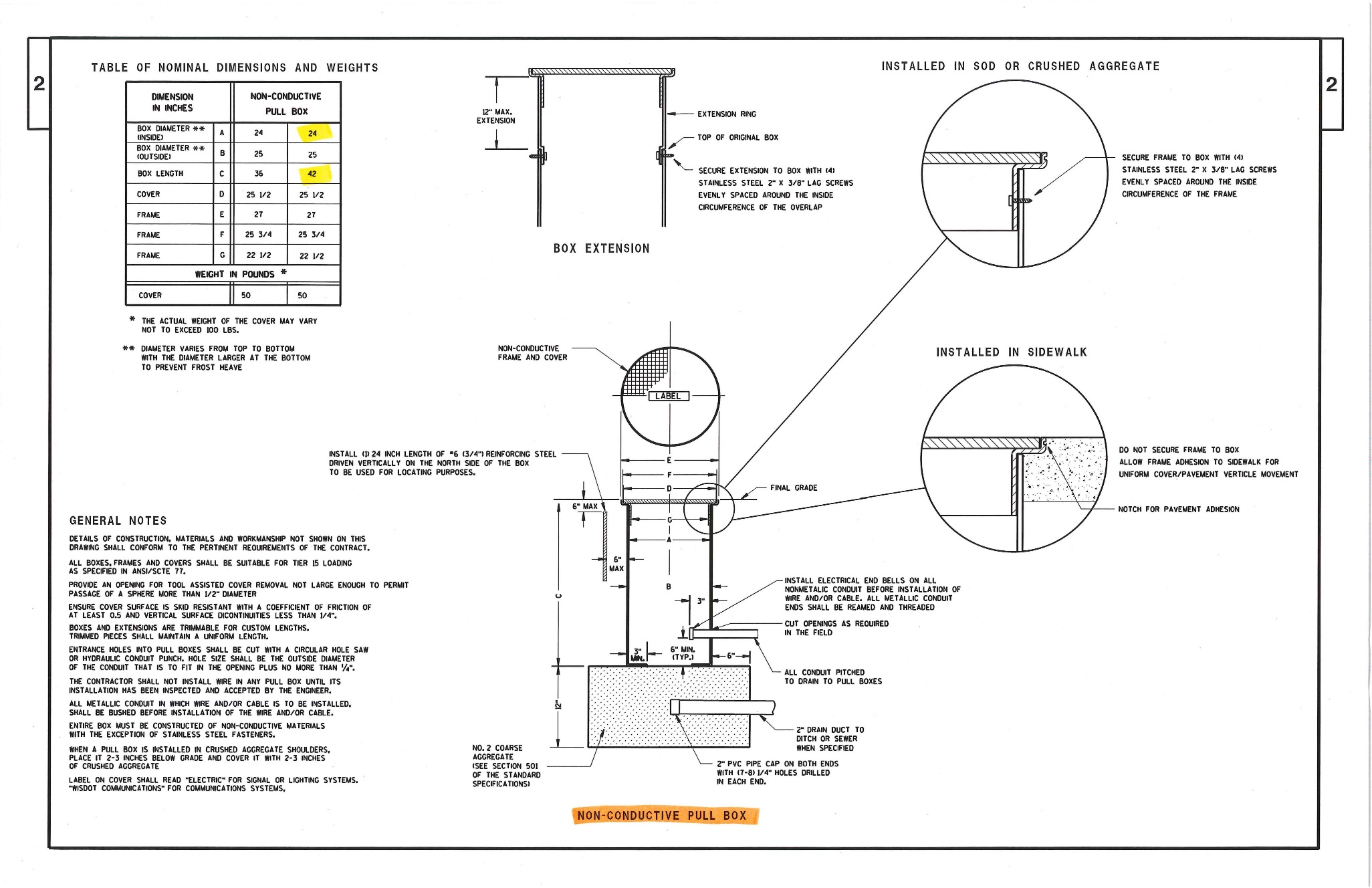 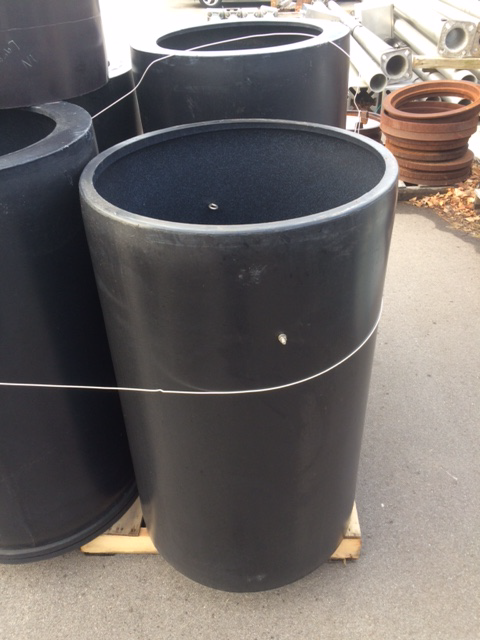 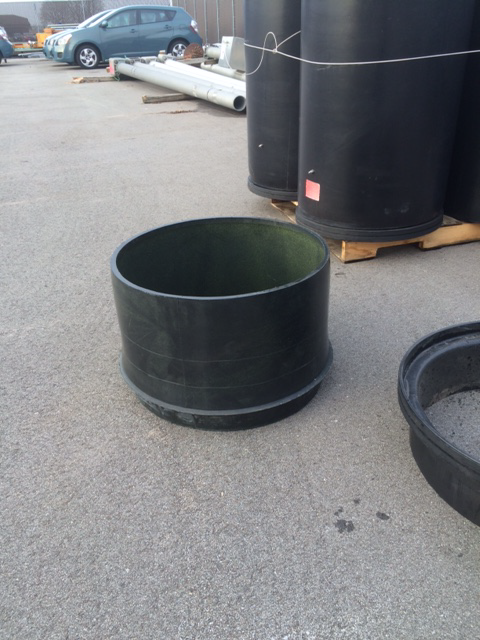 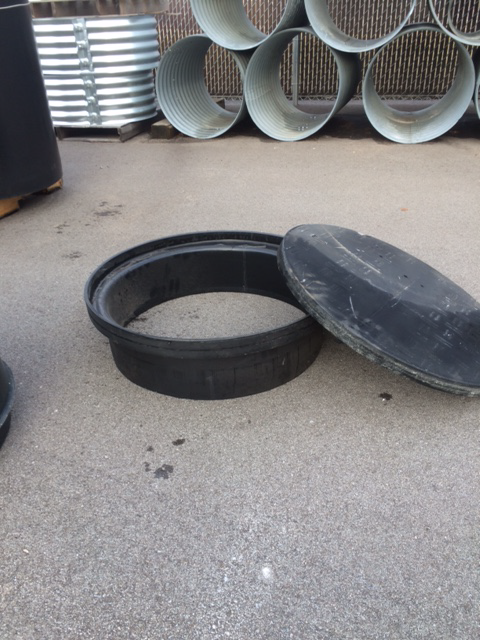 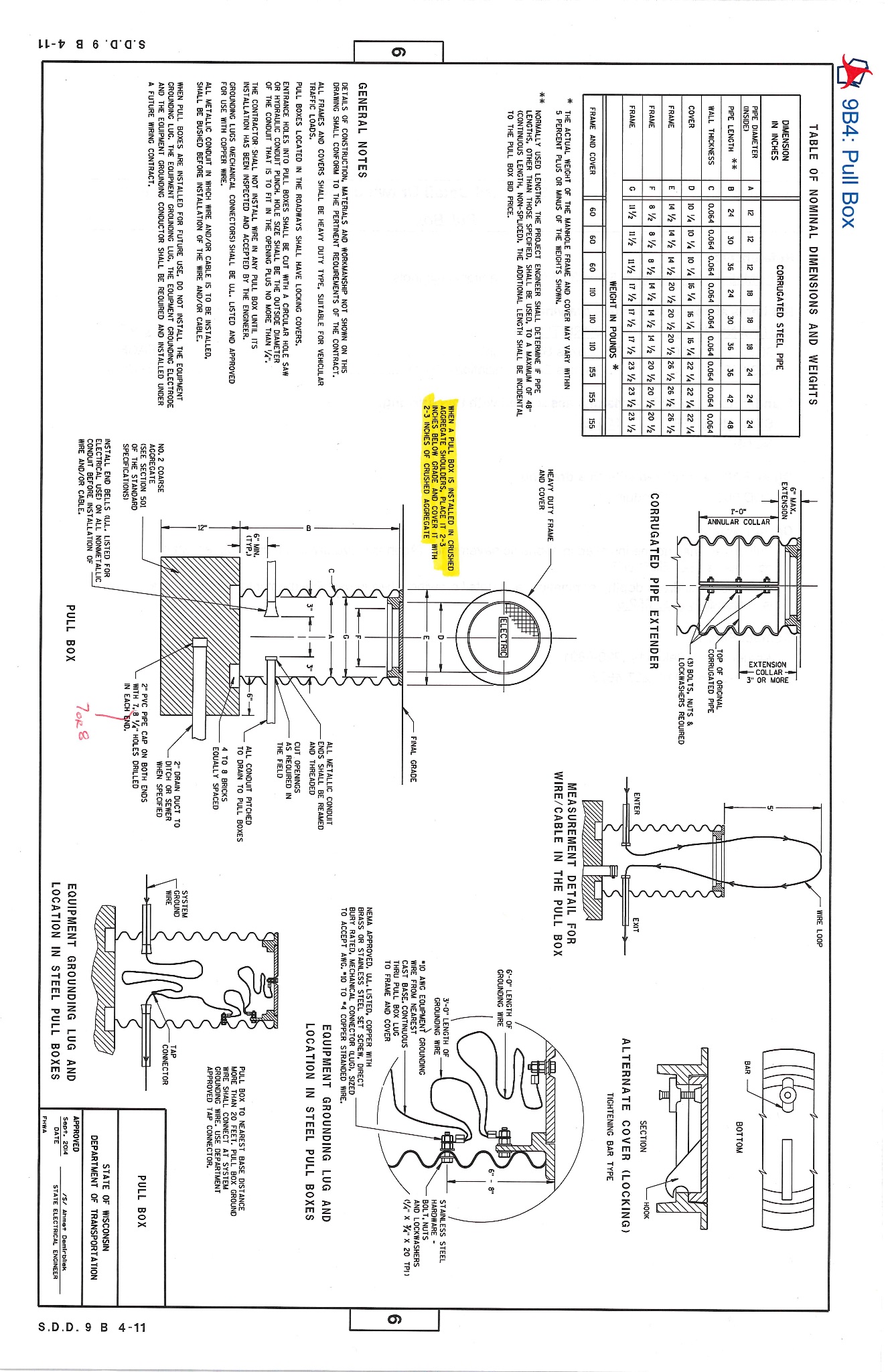 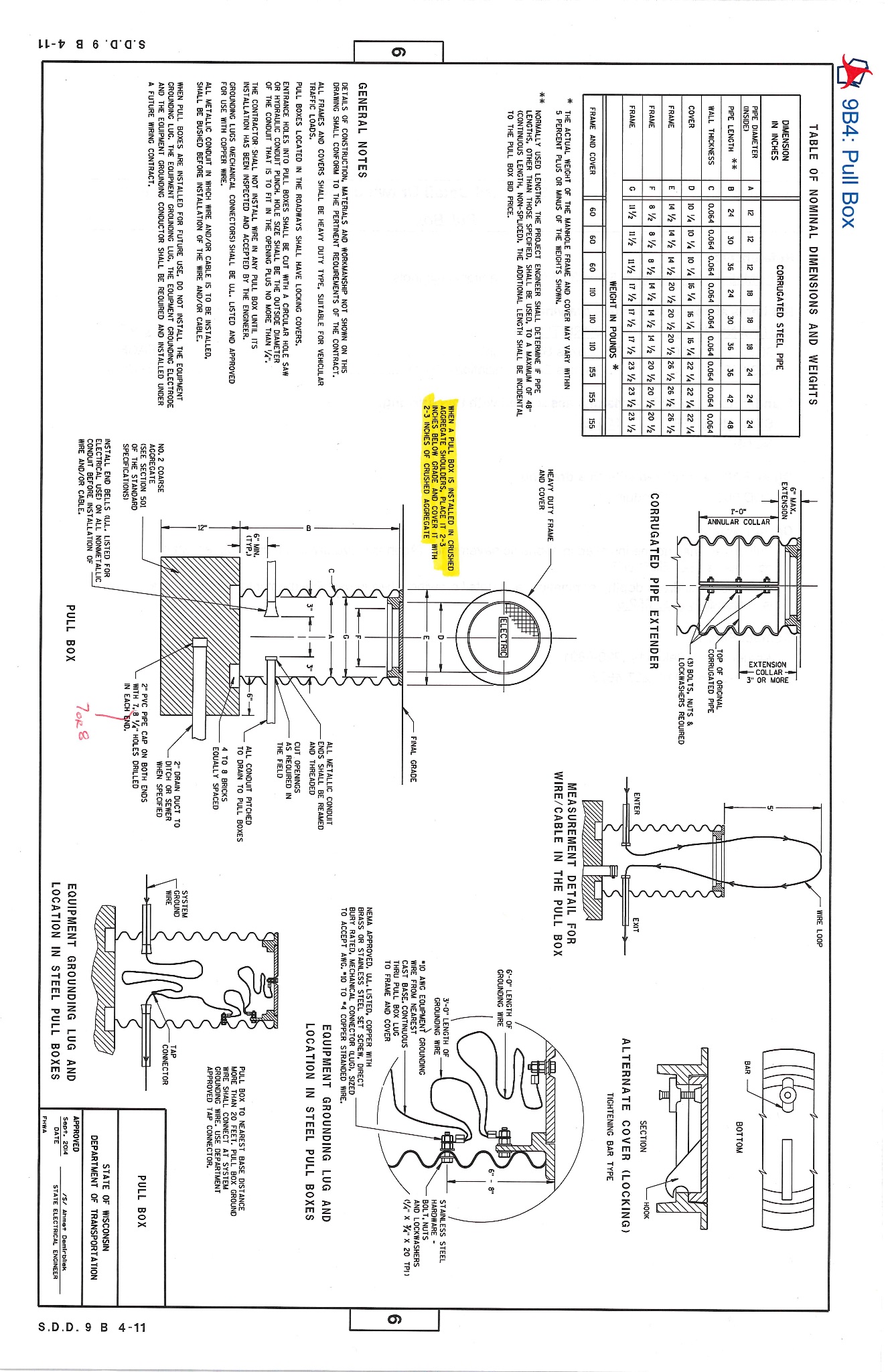 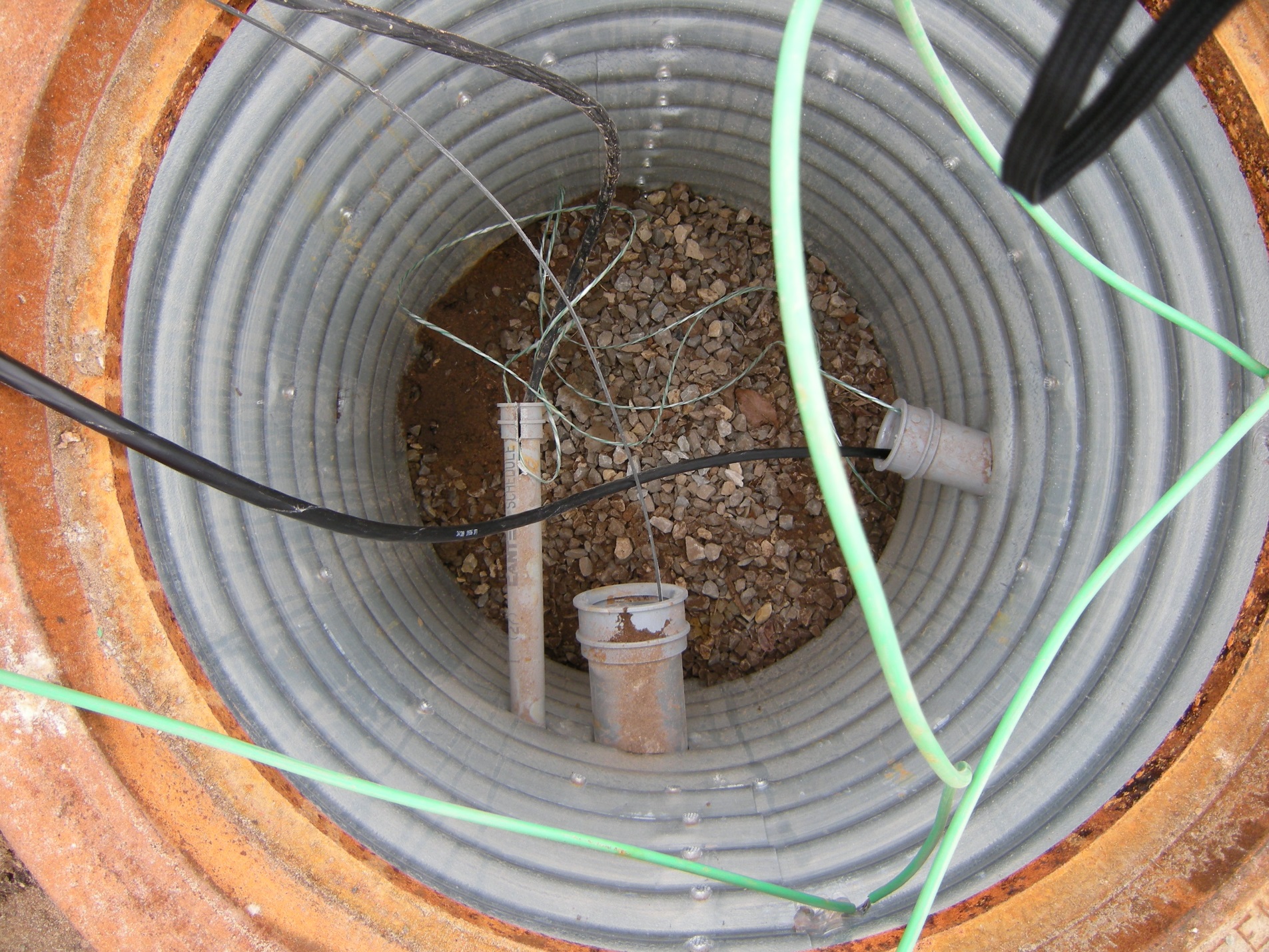 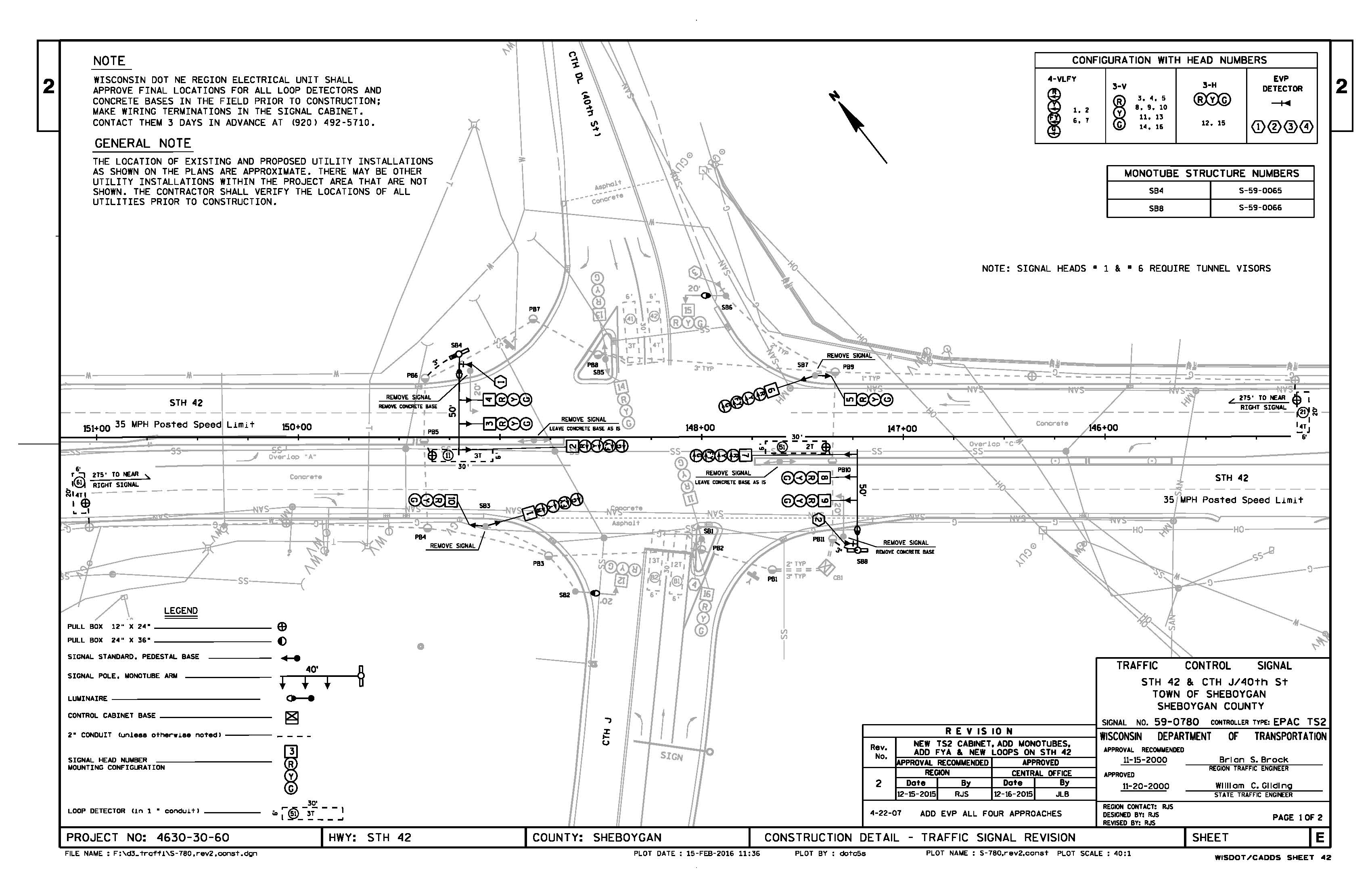 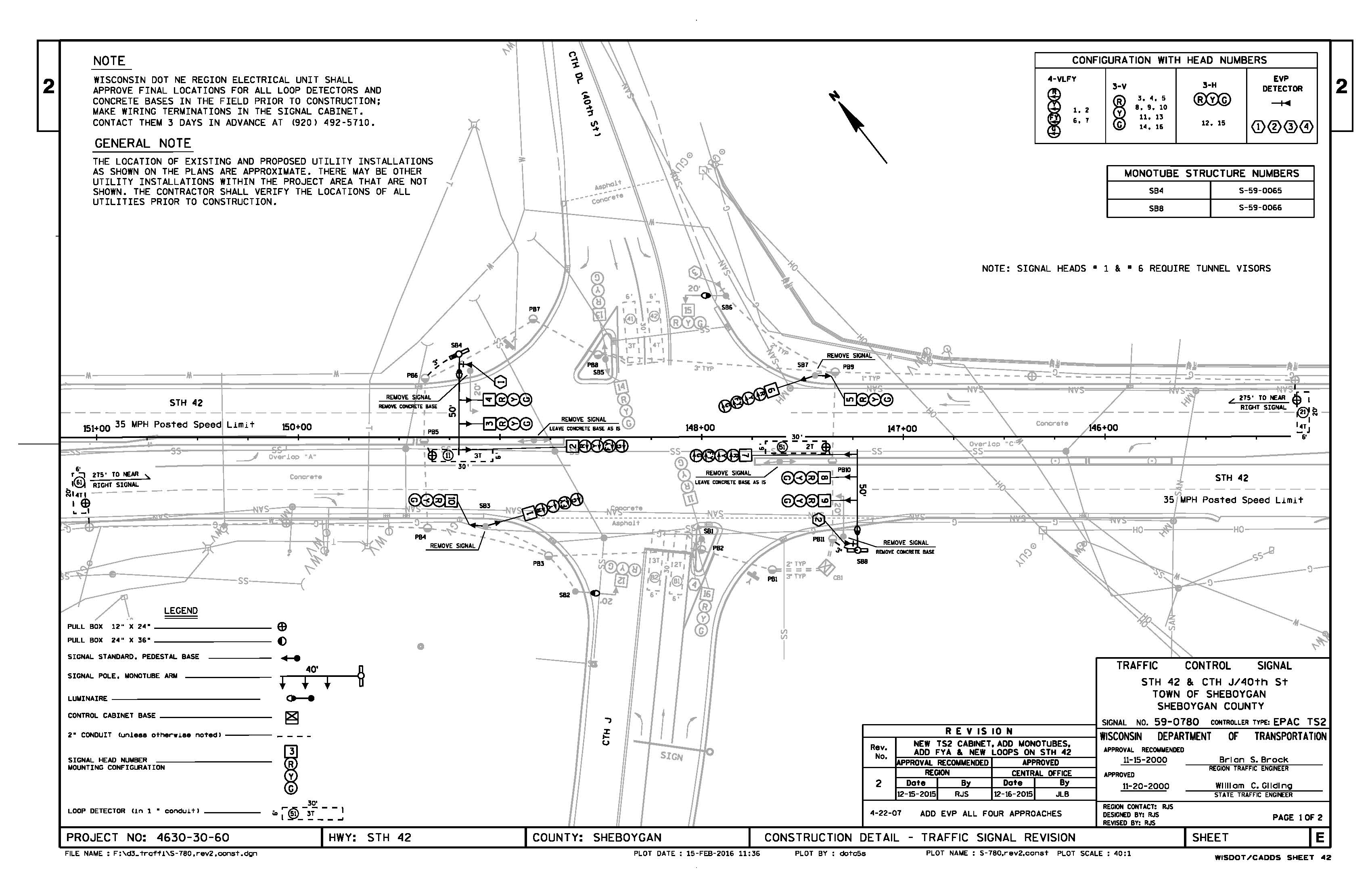 75’
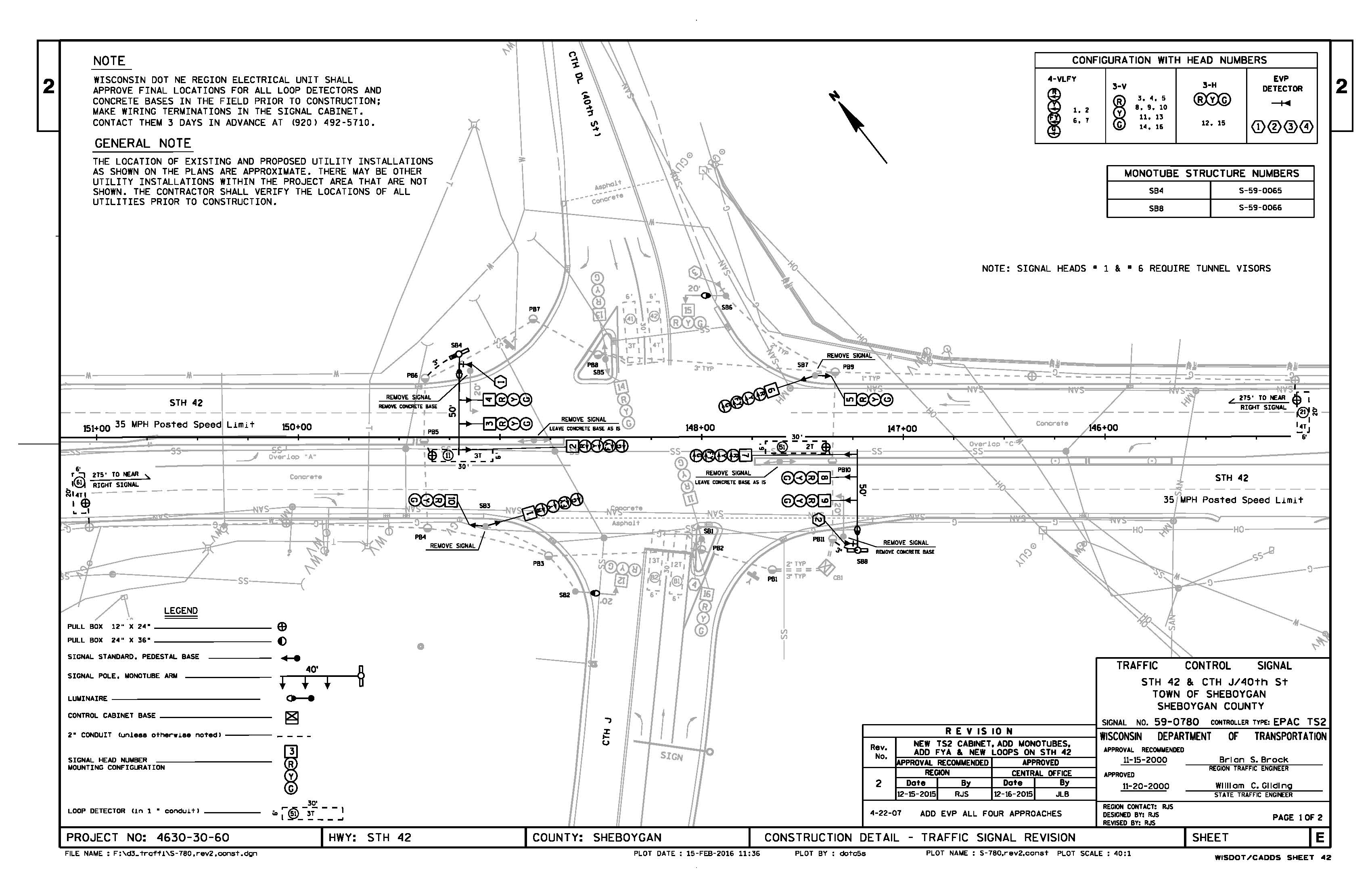 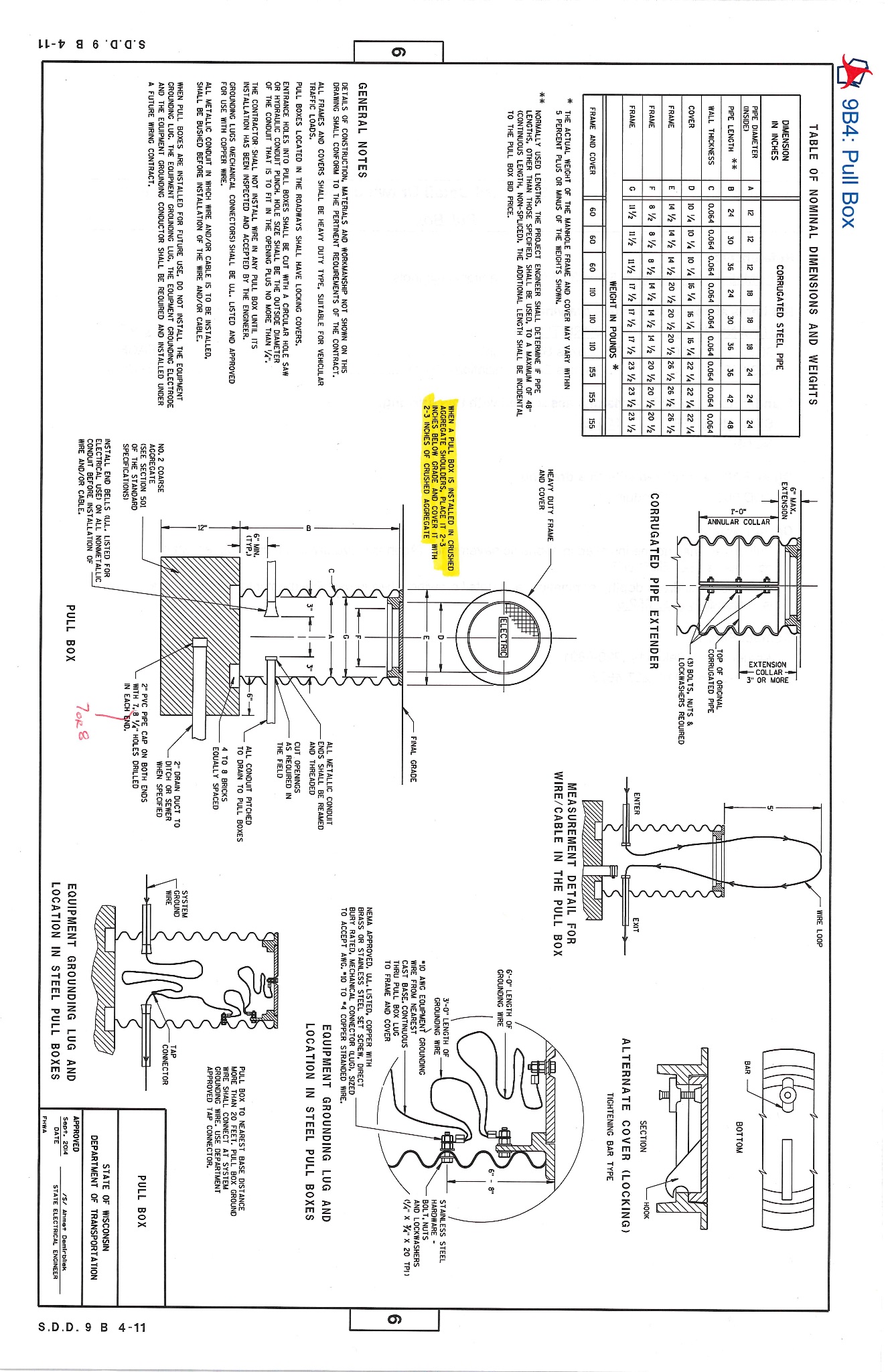 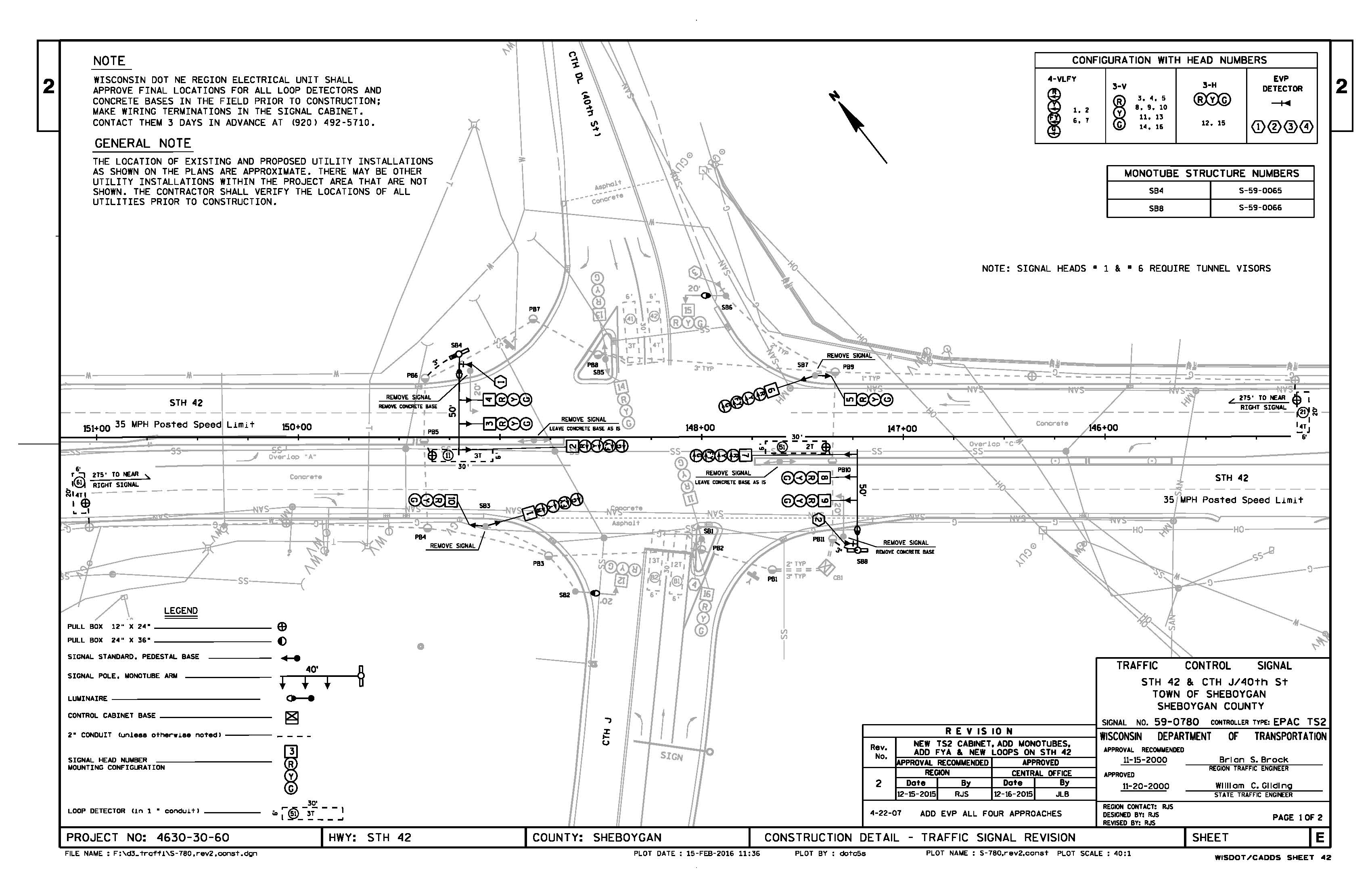 +5’
+15’
+10’
+15’
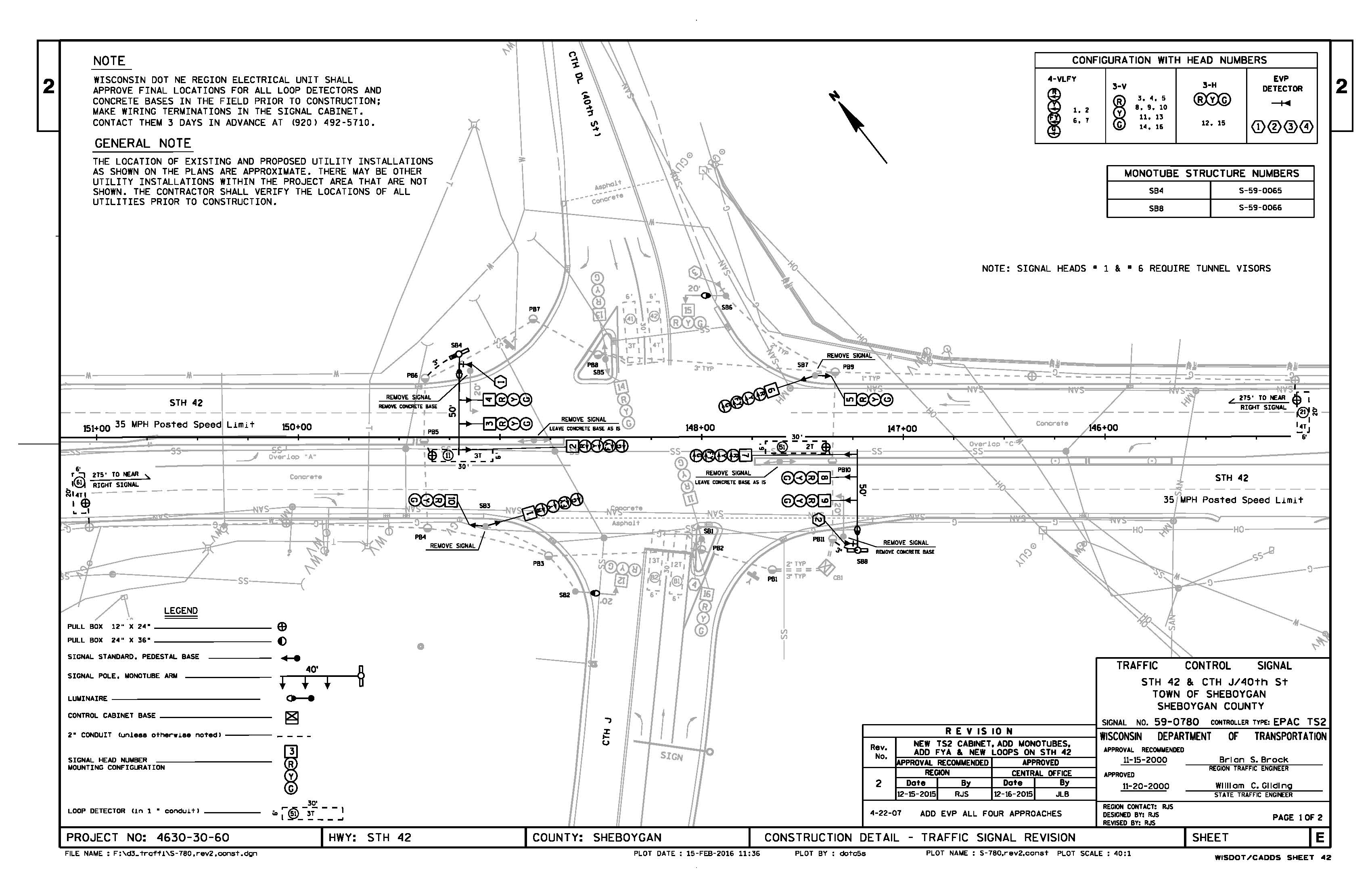 +5’
+15’
+10’
+15’
75’+2(15’)+10’+5’= 120’
24” (2’)
24” (2’)
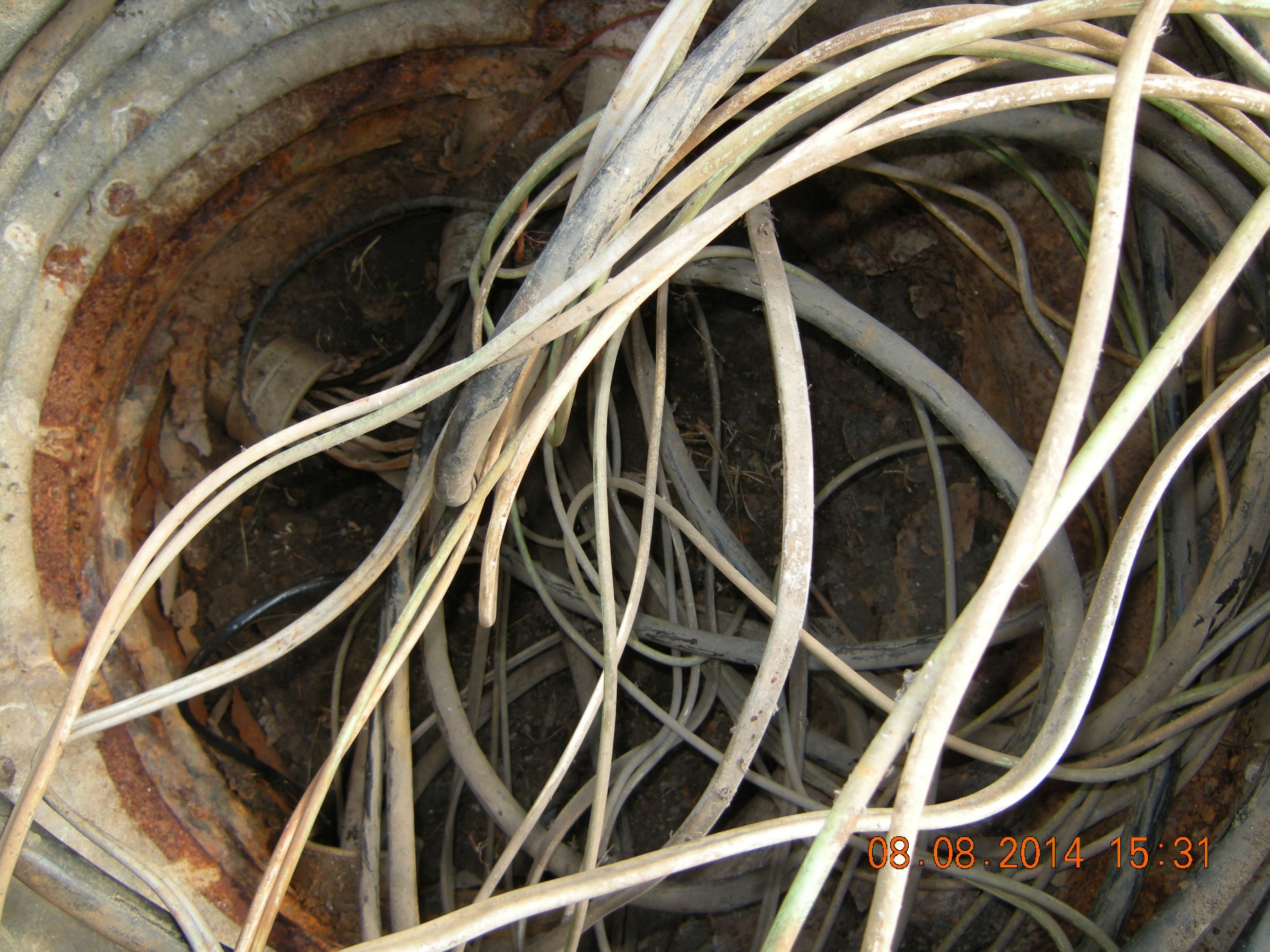